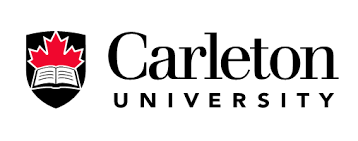 Assessing the impact of grid resolution on forward and backward sensitivity results
Melanie Fillingham, Burak Oztaner, Shunliu Zhao, Amir Hakami, Carleton University, Ottawa, Ontario
1
Outline
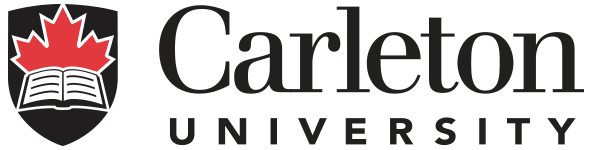 Coarse vs Fine: Spatial Dilution Averaging
Fine Resolution Sensitivity Modeling 
Approach 1: Forward Sensitivity
Approach 2: Adjoint Sensitivity 
Future Work
2
Coarse vs. Fine Resolution Modeling
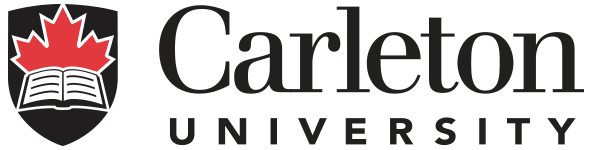 Coarse resolution modeling poor spatial representation
Dilution in concentrations due to averaging over the grid
Peaks are weakened (locations of highs or lows)
Bias in predicted concentrations  underestimation in urban areas, overestimation in rural
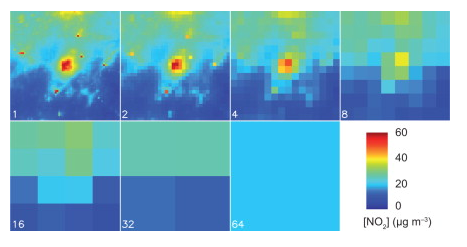 Figure shows simulated annual mean NO2 conc. for varying resolutions (Ridder et al., 2014)
3
Forward Sensitivity shows where influences are seen
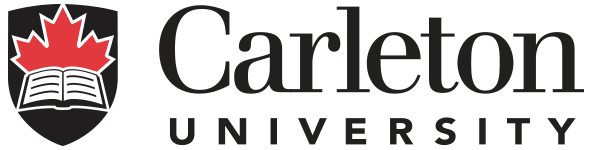 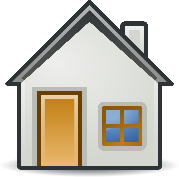 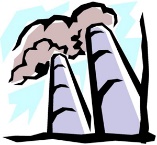 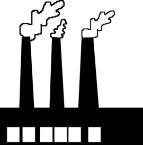 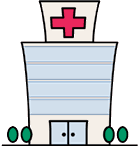 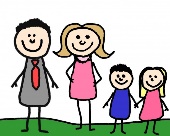 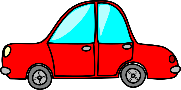 Input/Sources
Fine Grid
Outputs/Receptors
Fine Grid
4
Adjoint Sensitivityshows where influences come from
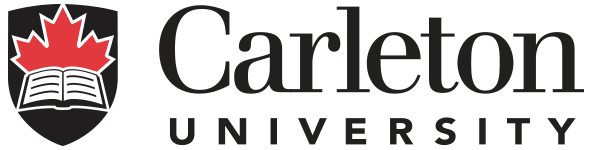 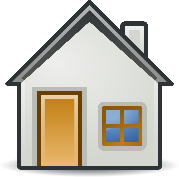 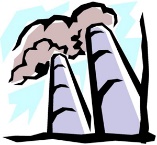 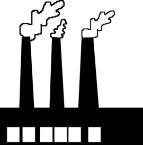 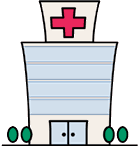 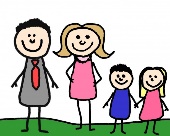 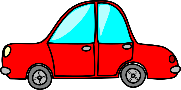 Input/Sources
Fine Grid
Outputs/Receptors
Fine Grid
5
Sensitivity & Fine Grid Benefits
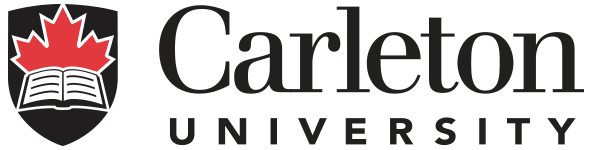 Can help determine contribution of specific emission sources (adjoint) or the impacts on specific receptors (forward/DDM), helping to optimize pollution control strategies	
Useful in municipal decision making  future urban planning & mass transit decisions
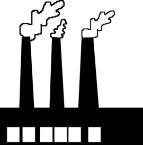 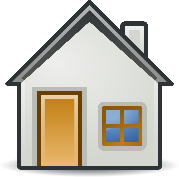 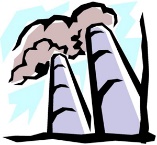 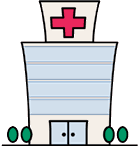 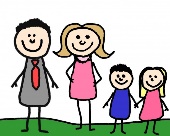 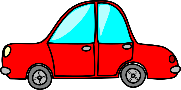 Input/Sources
Fine Grid
Outputs/Receptors
Fine Grid
6
Methodology
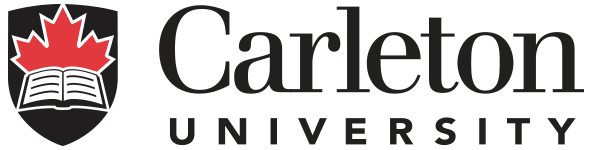 Grid resolution impact
Approach 1: Forward Sensitivity
Approach 2: Adjoint (Backward) Sensitivity
CMAQv5.0.2-DDM 
added sensitivity parameter for horizontal grid resolution
CMAQv4.5.1-adj run at progressively refined resolutions
Differentiation the model equations with respect to model grid size
CMAS: Preliminary Study: 36 and 12km
Thesis: 36, 12, 4 and 1 km
7
Approach 1: Forward Sensitivity: Direct Decoupled Method
8
Approach 1: Forward Sensitivity Methods
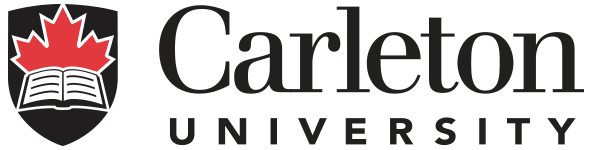 Direct Decoupled Method (DDM)
Differentiated atmospheric diffusion equation with respect to grid resolution
Atmospheric functions that we considered with respect to grid resolution (extensive parameters):
Horizontal and Vertical Diffusion
Horizontal Advection
Still to consider:
Clouds
CMAQv5.0.2-DDM, base case 12km data, 34 layers
9
Approach 1: DDM Results Horizontal Diffusion
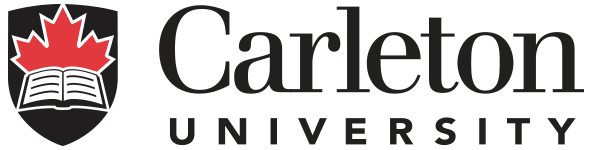 Chesapeake Bay
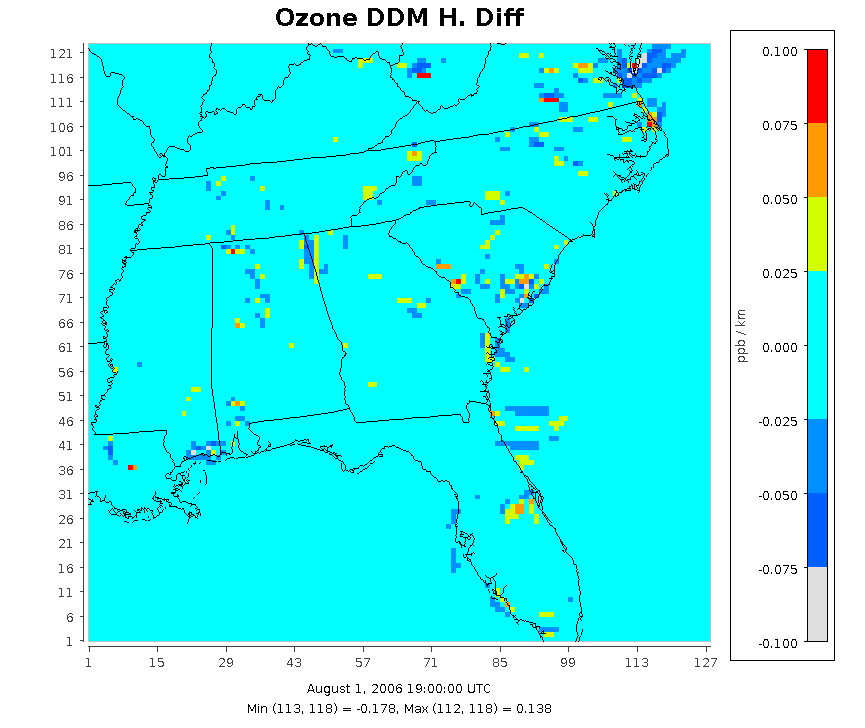 Effects show only impacts grid size has on horizontal diffusion
Other transport processes were switched off (horizontal and vertical advection and vertical diffusion)
Charleston
Richmond
Charlotte
10
Approach 1: DDM ResultsVertical Diffusion
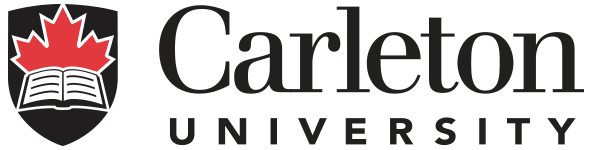 St, Louis
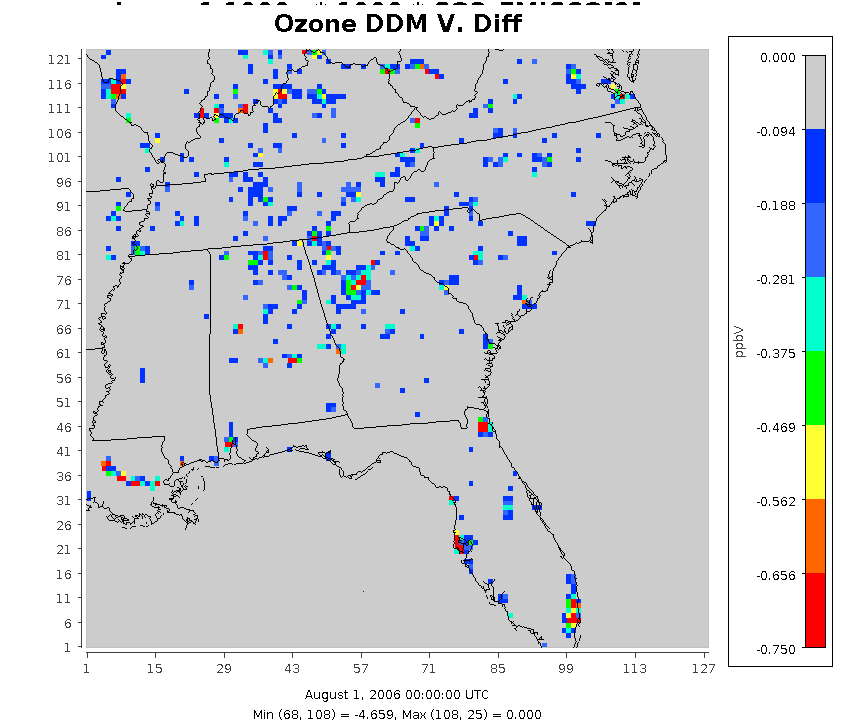 Effects show only impacts grid size has on vertical diffusion
Other transport processes were switched off
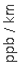 Atlanta
Miami
11
Approach 1: DDM ResultsHorizontal Advection
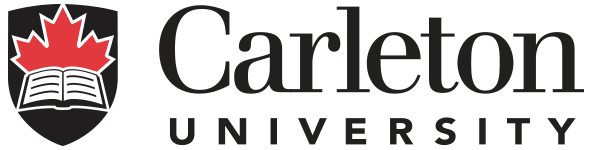 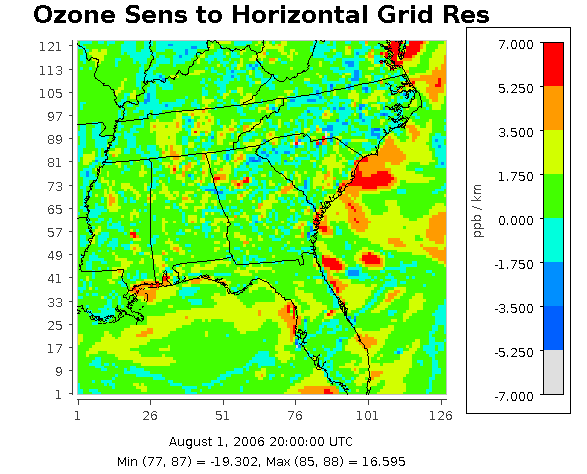 Large values may indicate error
Work in progress
12
Horizontal Advection: X vs. Y Direction
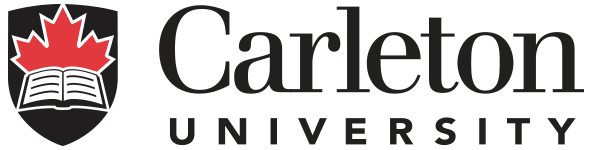 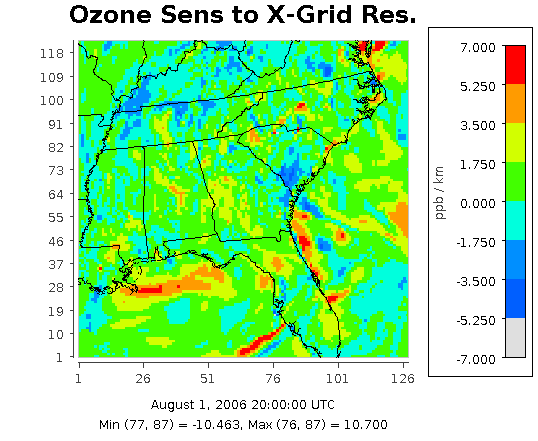 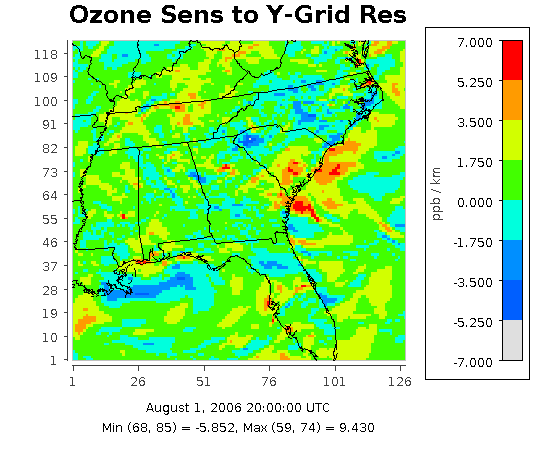 13
All processes
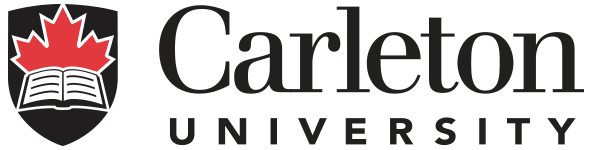 Impacts that grid size has on vertical diffusion, horizontal diffusion and horizontal advection
Highest influence from horizontal advection
14
Approach 2: Adjoint (backward) Sensitivity
15
Approach 2: Adjoint Sensitivity Thesis Project Methods
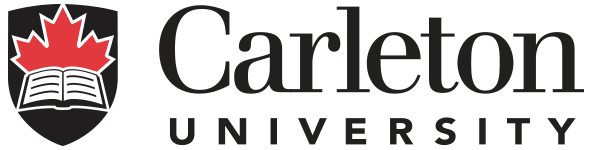 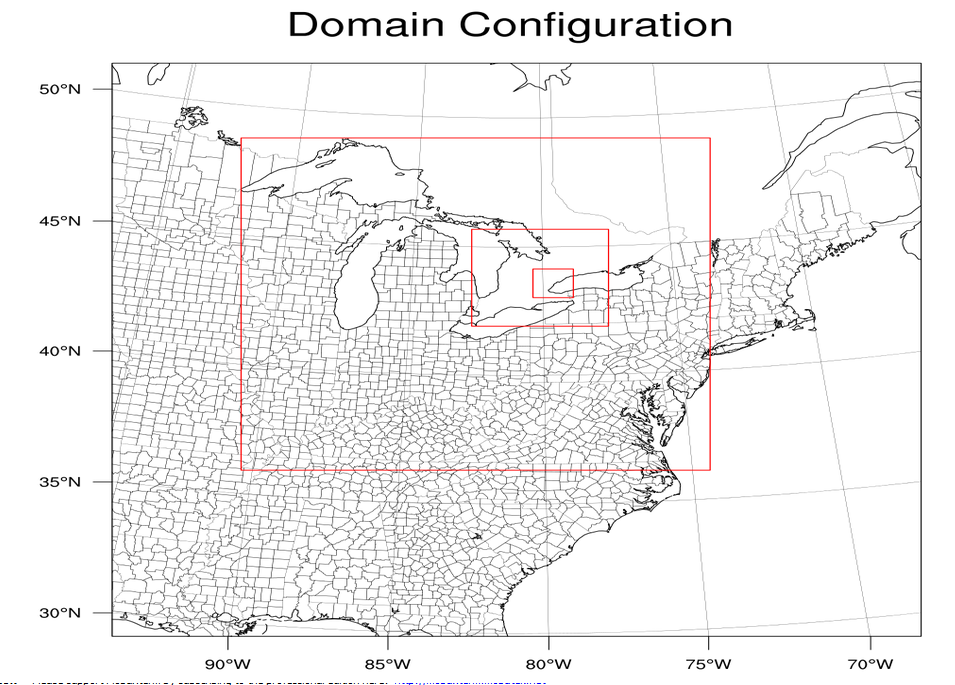 Model: CMAQv4.5.1-adj
WRF run at each domain
Episode: 1 Month Ozone Season, 2012
Fine resolution emission data (developed at 1km, 4km 12km and 36km), nested domains
Ozone with respect to NOx emissions
16
Approach 2: Adjoint Sensitivity Preliminary Methods
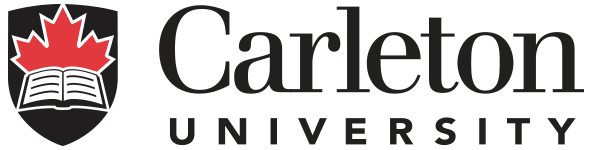 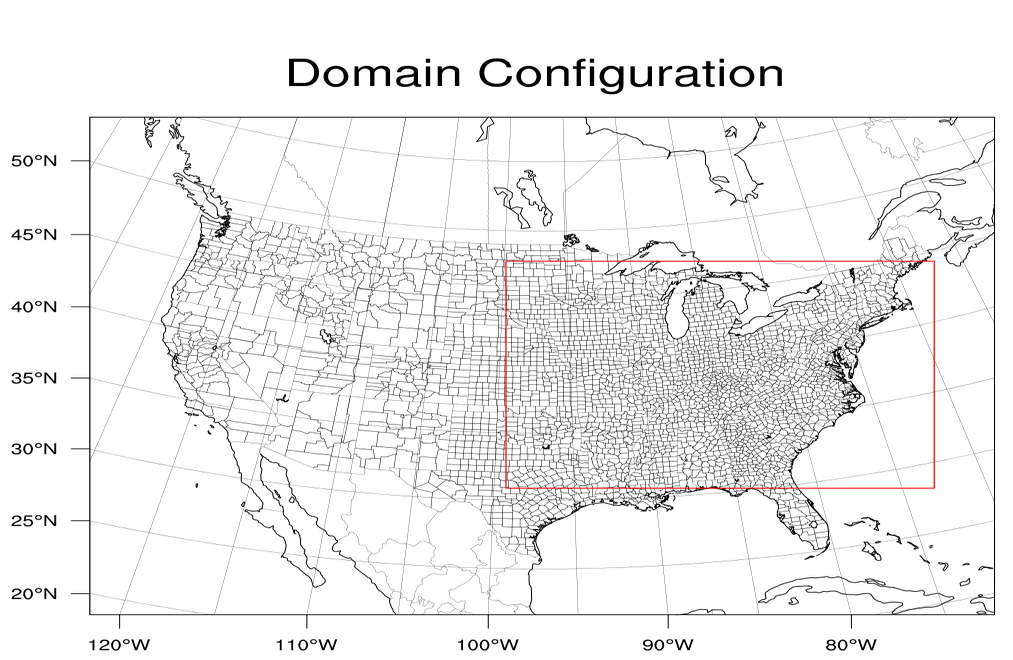 Model: CMAQv4.5.1-adj
Domain: 36 km CONUS with nested 12 km eastern US
Episode: First week of April, 2008
WRF: Run for both 12km and 36km domains
Adj Cost Function: Total 8-hour maximum ozone over the domain
Emission data for 36 km regridded to 12 km resolution 
Results will only show the effects of grid resolution on meteorological and transport/chemistry functions
17
Forward O3 Concentration Results
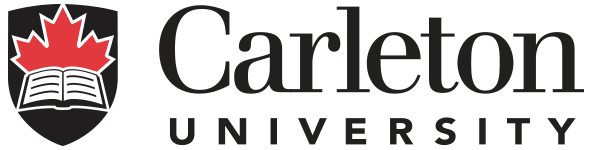 Minneapolis
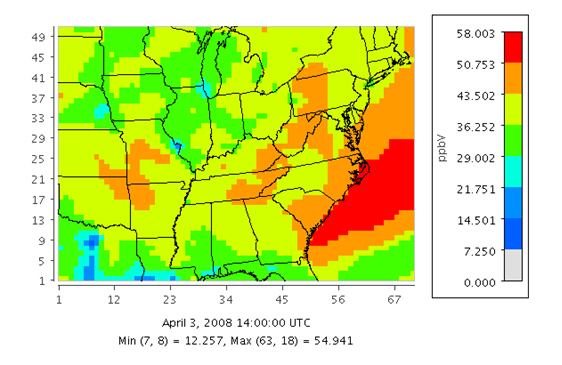 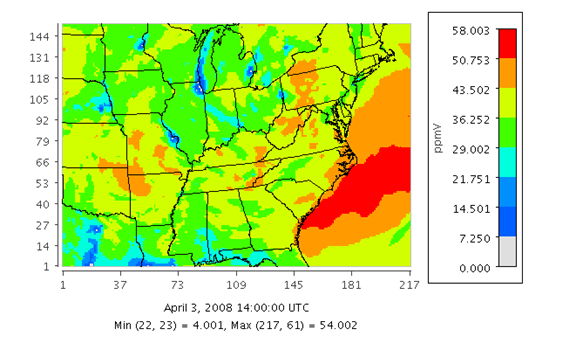 Detroit
Chicago
12 km output
36 km output
18
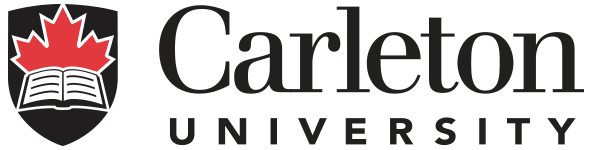 Forward O3 Concentration Results12km Aggregated to 36km
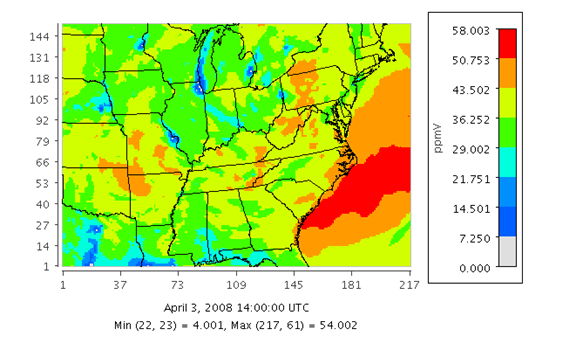 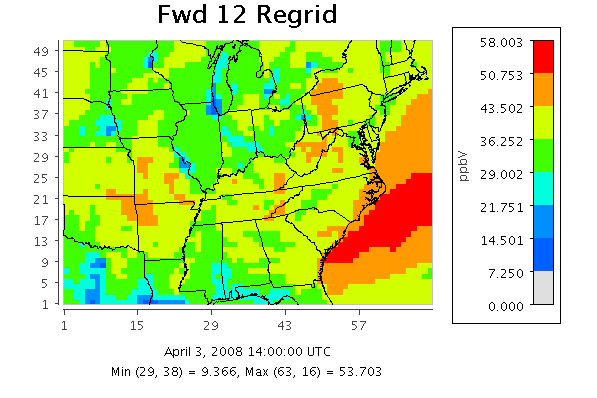 Average of 9 cells regridded to  1 
(12km  36km)
19
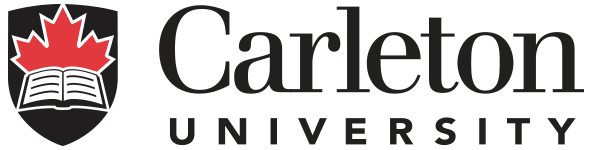 Standard Deviation within Regridded Subgrid Data
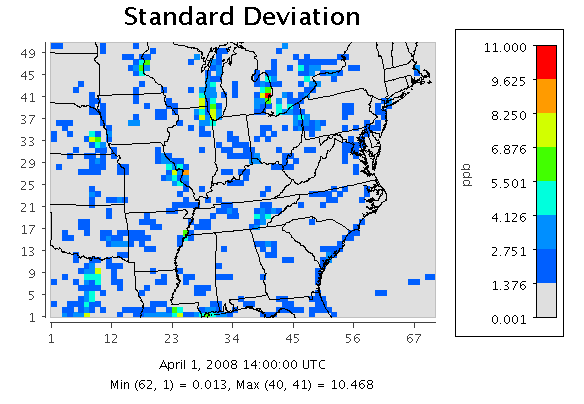 Detroit
Chicago
Lincoln
St. Louis
20
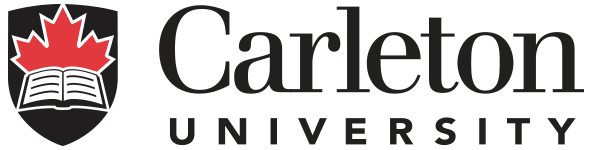 Subgrid Maximum vs. Forward 36km Model Run Output
Detroit
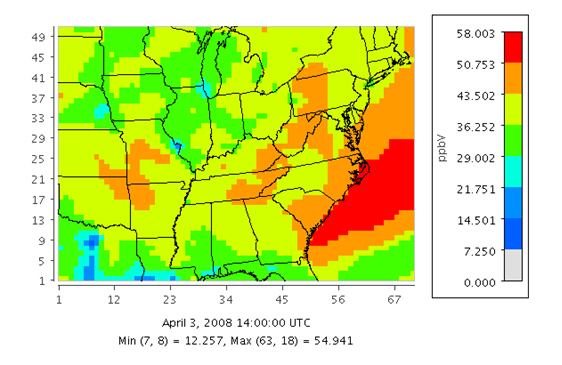 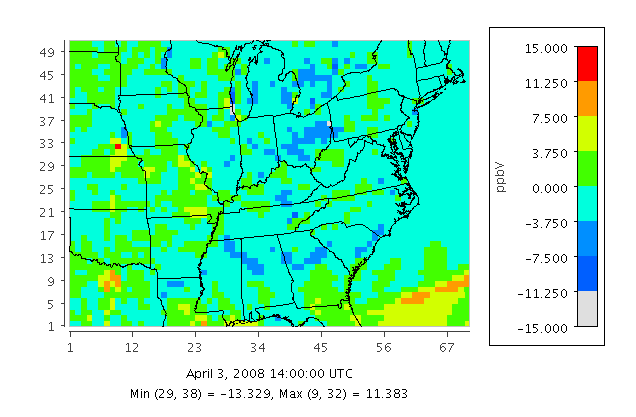 Chicago
Lincoln
Maximum within 9 cell subgrid
36km forward results
Difference
21
O3 Adjoint Sensitivity Results
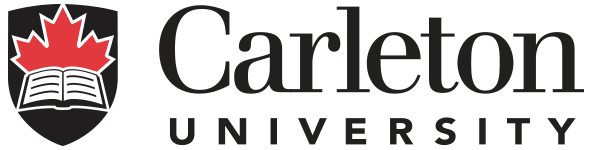 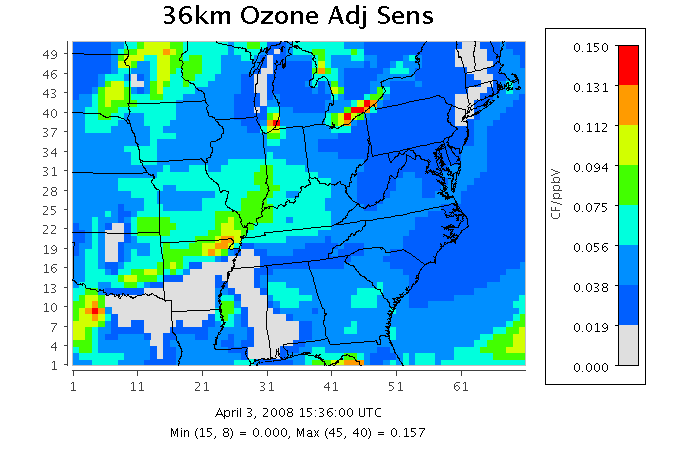 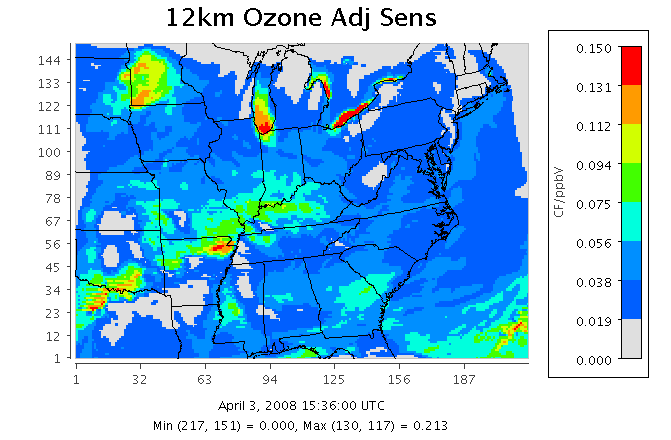 12 km output
36 km output
22
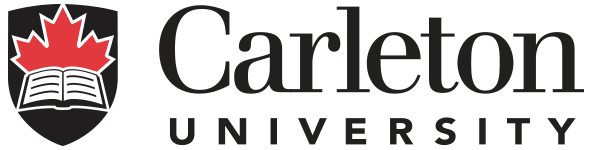 Adjoint Results12km aggregated to 36km
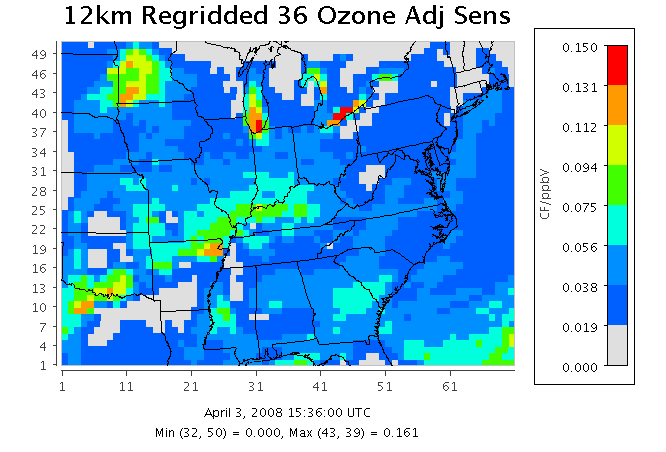 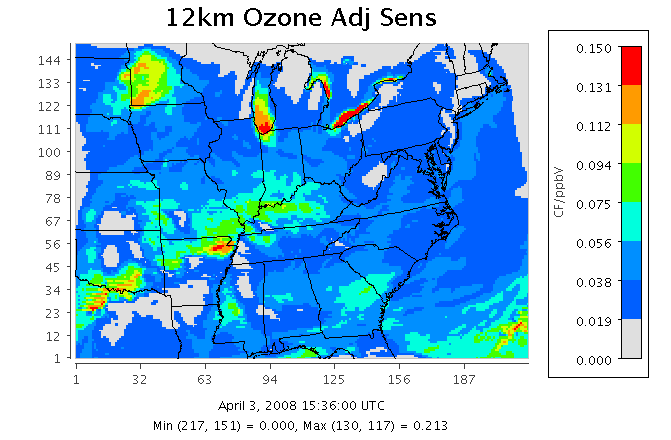 Average of 9 cells regridded to  1 (12km  36km)
23
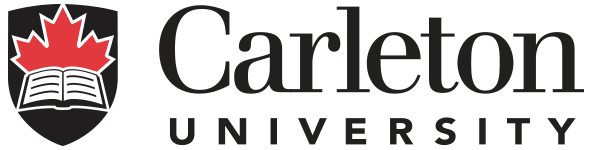 Standard Deviation within Regridded Subgrid Data
24
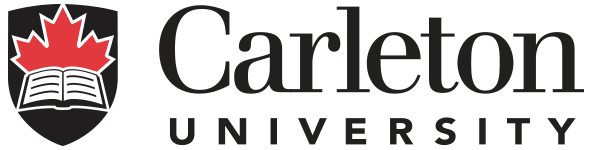 Adjoint Regridded vs. 36km Model Run Output
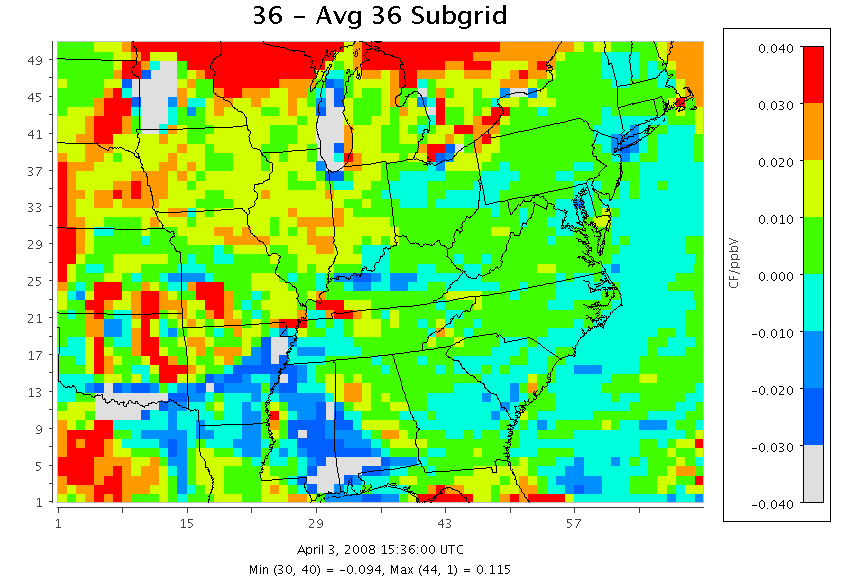 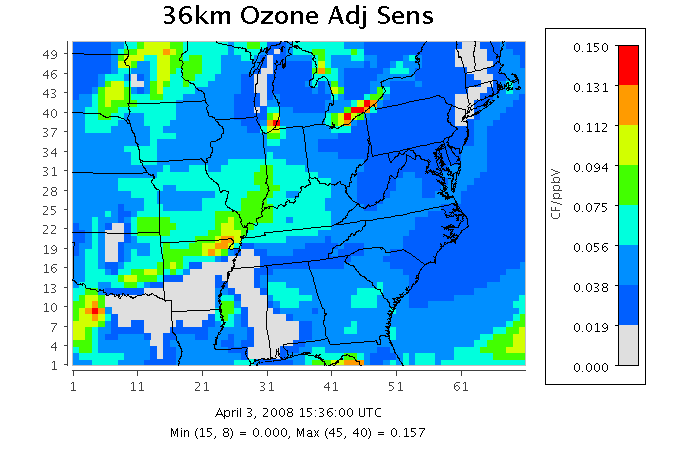 12 km adjoint results averaged and regridded to 36 km
Difference
36 km adjoint run results
25
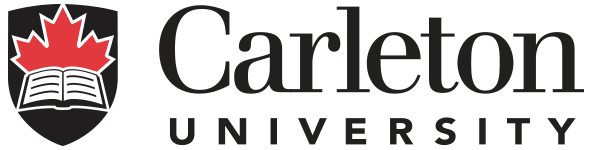 Future Work
Finish Approach 1: DDM 
Add cloud processes
Check horizontal advection differentiation 

Run CMAQ-adj for progressively refined resolutions (36, 12, 4 & 1km) over the Greater Toronto Area.
Emission data was developed for each resolution (not regridded)
See impact with emission resolution and without emission resolution
26
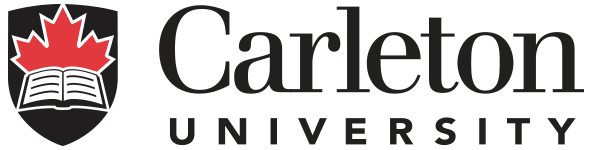 Conclusions
Resolution of meteorological data and chemical transport changes the predicted downwind concentrations and the sensitivity results
Locations of high sensitivities with respect to grid resolution can be determined, these are the areas in which a higher resolution modeling would be most beneficial
27
Thank you
28
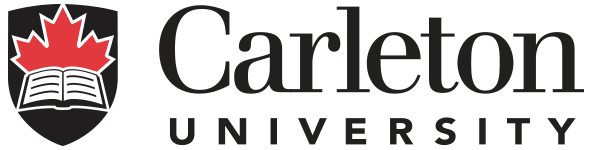 References
[1] Ridder, K., Viaene, P., van de Vel, K., Brasseur, O., Cheymol, A., and F. Fierens. 2014. “The impact of model resolution on simulated ambient air quality and associated human exposure.” Atmosfera 26: 403-401.
29